Figure 9.  Electromagnetic spectrum (above), with the visible portion expanded (below). White vertical bars (above) ...
Cereb Cortex, Volume 12, Issue 10, October 2002, Pages 1005–1015, https://doi.org/10.1093/cercor/12.10.1005
The content of this slide may be subject to copyright: please see the slide notes for details.
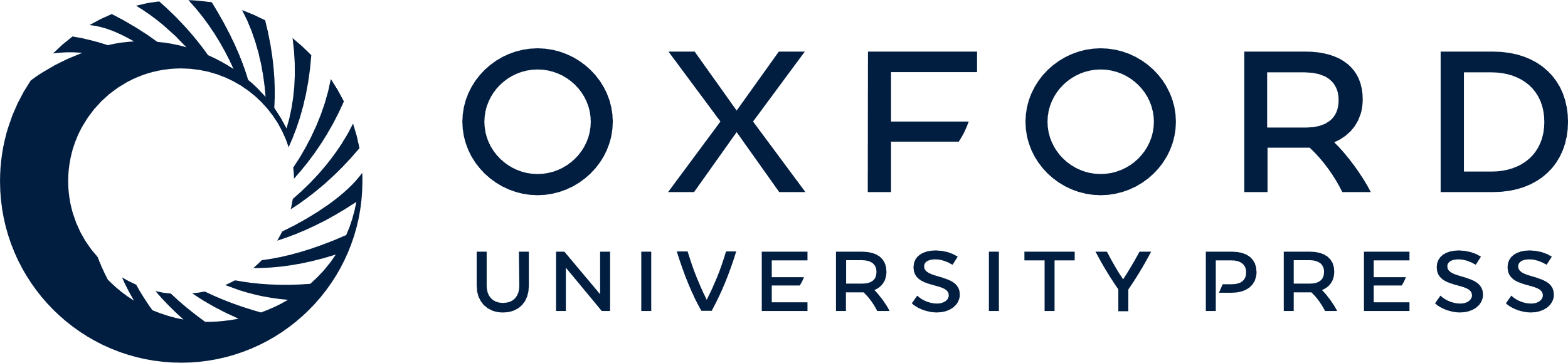 [Speaker Notes: Figure 9.  Electromagnetic spectrum (above), with the visible portion expanded (below). White vertical bars (above) indicate the approximate energy distribution of radiation from the sun. Solid and dotted curves (below) indicate the relative sensitivity of the light- and dark-adapted human eye, respectively, to different wavelengths. Reprinted from Carpenter (1984) with permission.


Unless provided in the caption above, the following copyright applies to the content of this slide: © Oxford University Press]